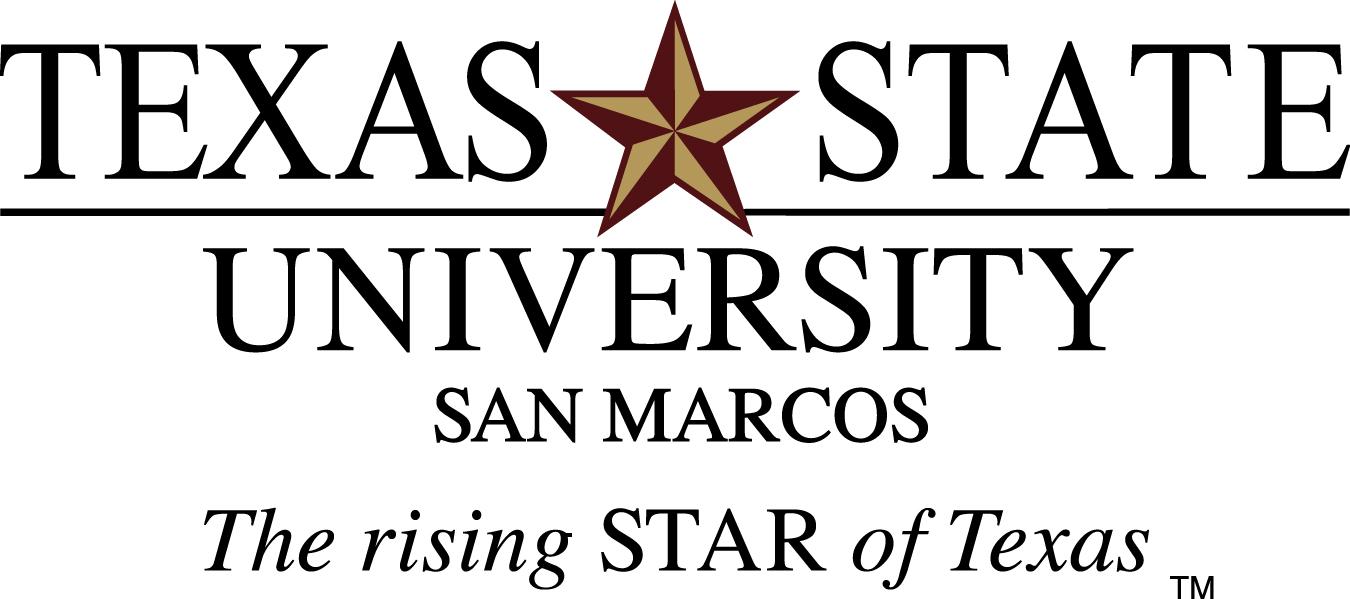 PAC/Garage/SCP South Campus Traffic Flow Logistics
6/28/2011
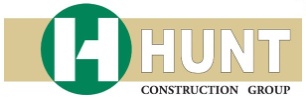 PAC/Garage/SCP 
South Campus Traffic Flow Logistics
BOBCAT TRAIL
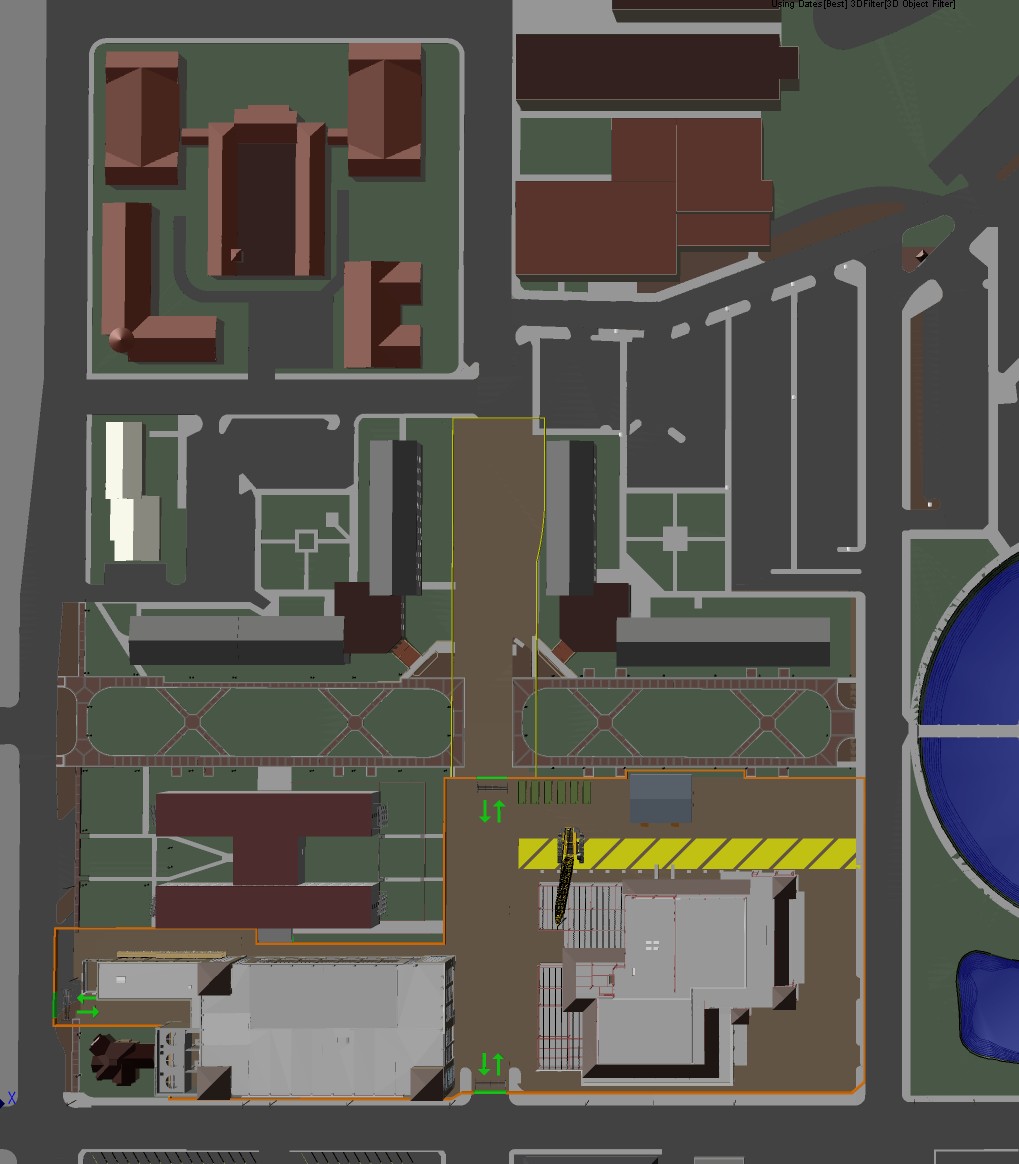 BROGDON HALL
BERETTA HALL
July 6, 2011 – May 14, 2012
COMMONS HALL
COLLEGE OF EDUCATION
Street Closures
Edward Gary Street closed from University Drive
  to Woods Street

-Existing one-way traffic is preserved
OLD WOODS STREET
LAUREL HALL
BRAZOS HALL
WOODS STREET
Parking Space Closures
BAPTIST
STUDENT
CENTER
Lot 103 – Sterry Hall parking is lost

All parking along Edward Gary Street from University Drive to Wood Street

Alumni House staff and visitor parking in Lot 103

Student move-in traffic temporary access August 17 – 19, sidewalk access to handicap ramp.
EDWARD GARY DRIVE
NORTH LBJ
MOON  STREET
LANTANA HALL
BUTLER HALL
CONCHO GREEN
CONCHO GREEN
HUNT 
GC
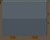 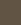 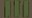 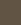 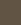 GRAVEL ACCESS PATH
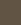 Building Closures
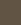 STERRY HALL
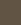 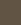 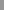 None

South rooms of Sterry Hall occupied, Hunt to provide 72HR notice in advance of disruptive work outside of regular construction work hours
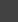 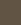 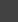 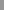 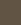 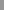 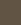 PAC
PAC
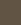 SCP
SCP
University Drive
Parking Garage
University Drive
Parking Garage
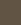 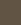 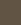 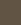 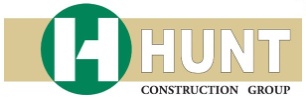 UNIVERSITY DRIVE
PAC/Garage/SCP 
South Campus Traffic Flow Logistics
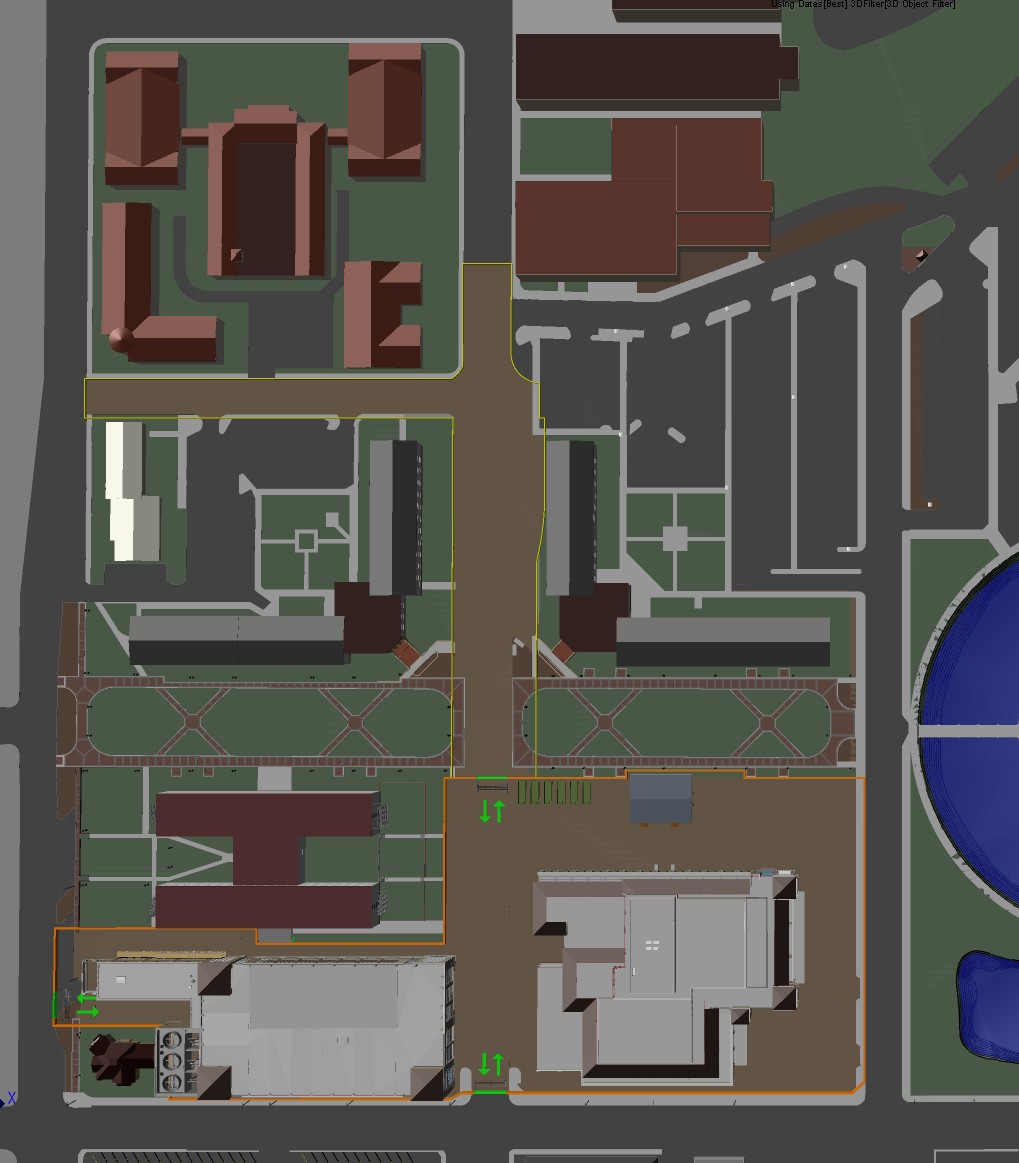 BOBCAT TRAIL
BROGDON HALL
BERETTA HALL
May 14, 2012  -  August 10, 2012
Street Closures
COMMONS HALL
COLLEGE OF EDUCATION
Bobcat Trail closed to through traffic. (Coordinate with UPD to manage traffic flow)

Woods Street between Edward Gary and North LBJ closed due to utility work.

Moon Street is two way to serve JCK traffic.
OLD WOODS STREET
LAUREL HALL
BRAZOS HALL
WOODS STREET
Parking Space Closures
All parking on Moon Street is lost

Lot 103 – Sterry Hall parking is lost

All Parking along Edward Gary Street fro University Drive to Wood Street is lost.

Alumni House Staff & Visitor Parking in Lot 103 is lost

Bobcat Trail parking is modified/lost
BAPTIST
STUDENT
CENTER
EDWARD GARY DRIVE
MOON  STREET
LANTANA HALL
BUTLER HALL
NORTH LBJ
Building Closures
CONCHO GREEN
CONCHO GREEN
Commons Hall Renovation Dec 2011 – Aug 2012

Brogdon Hall Renovation May 2012 – Aug 2013
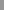 HUNT 
GC
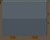 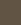 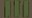 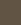 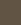 GRAVEL ACCESS PATH
Utility Shutdowns
STERRY HALL
Scheduled and coordinated utility work will effect the following buildings:

 Sterry Hall
 Butler Hall
 Lantana Hall
 Brazos Hall
PAC
Laurel Hall
 Commons Hall
 College of Education
SCP
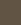 University Drive
Parking Garage
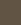 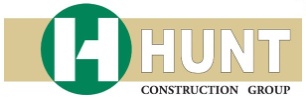 UNIVERSITY DRIVE
PAC/Garage/SCP 
South Campus Traffic Flow Logistics
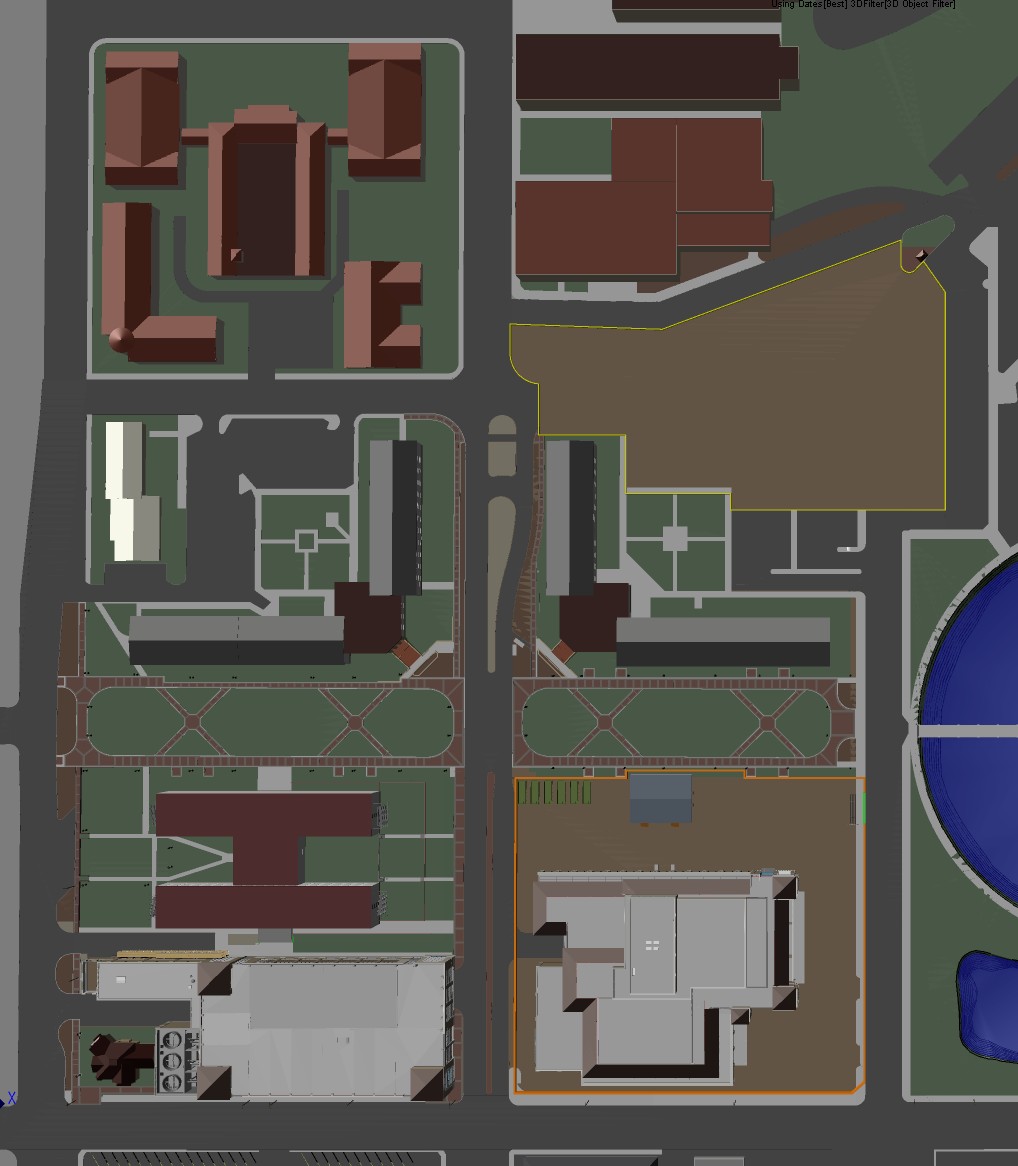 BOBCAT TRAIL
BROGDON HALL
BERETTA HALL
August 13, 2012  -  January 11, 2013
COMMONS HALL
COLLEGE OF EDUCATION
Street Closures
One-way traffic on Moon Street

Two-way traffic on Old Woods Street

Two-way traffic on Woods Street
OLD WOODS STREET
LAUREL HALL
BRAZOS HALL
WOODS STREET
Parking Space Closures
BAPTIST
STUDENT
CENTER
All Parking on Old Woods Street is lost

All Parking on Woods Street is lost

All Parking at Butler Hall / Education Lot 102 is lost

One-way traffic will be routed through parking area West of JCK, parking will be lost to facilitate drive aisle.

All parking along Moon Street remains closed

Butler Hall move-in traffic – Dates to be determined.
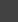 EDWARD GARY DRIVE
LANTANA HALL
BUTLER HALL
NORTH LBJ
CONCHO GREEN
CONCHO GREEN
MOON  STREET
HUNT 
GC
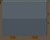 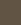 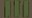 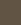 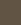 STERRY HALL
Building Closures
None

Brogdon Hall construction renovation 
May 2012 – August 2013
PAC
SCP
University Drive
Parking Garage
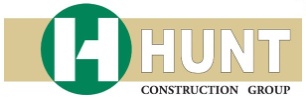 UNIVERSITY DRIVE
PAC/Garage/SCP 
South Campus Traffic Flow Logistics
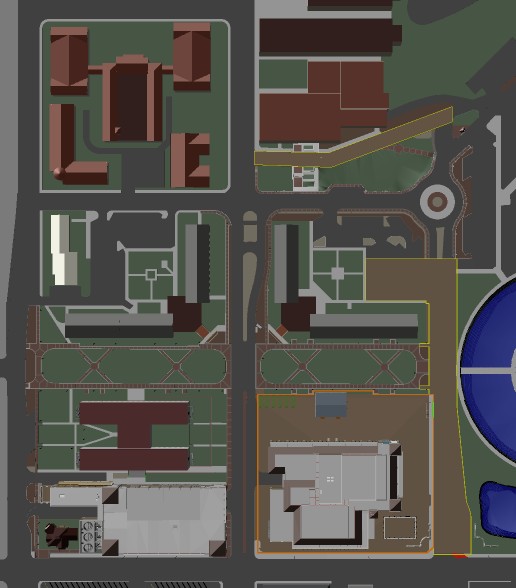 BOBCAT TRAIL
BROGDON HALL
BERETTA HALL
January 14, 2013 – September 22, 2013
COMMONS HALL
COLLEGE OF EDUCATION
Street Closures
Moon Street between University Drive & Butler Hall parking lot closed due new construction and rerouting of traffic.

Old Woods Street Between JCK & Bobcat Trail closed due to landscaping work.

New Woods Street East of Edward Gary is two-way

Old Woods Street is closed
OLD WOODS STREET
LAUREL HALL
BRAZOS HALL
NEW WOODS STREET
WOODS STREET
BAPTIST
STUDENT
CENTER
EDWARD GARY DRIVE
Building Closures
LANTANA HALL
BUTLER HALL
NORTH LBJ
None

Brogdon Hall construction renovation 
May 2012 – August 2013
CONCHO GREEN
CONCHO GREEN
MOON  STREET
Utility Shutdowns
HUNT 
GC
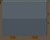 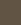 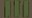 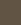 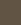 Scheduled and coordinated utility work will effect the following buildings:

 College of Education
STERRY HALL
PAC
SCP
University Drive
Parking Garage
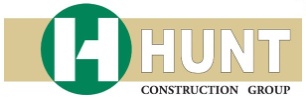 UNIVERSITY DRIVE
PAC/Garage/SCP 
South Campus Traffic Flow Logistics
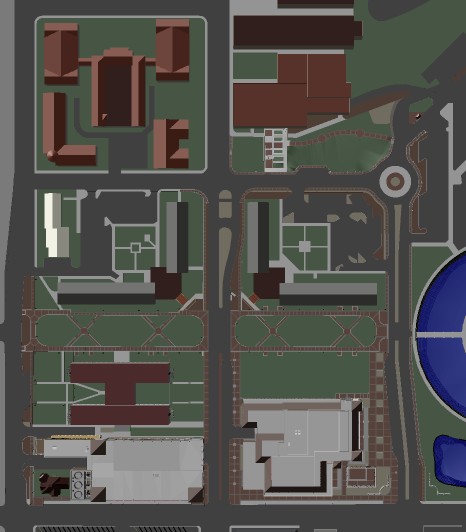 BOBCAT TRAIL
BROGDON HALL
BERETTA HALL
September 24, 2013
COMMONS HALL
COLLEGE OF EDUCATION
Street Closures
None
LAUREL HALL
BRAZOS HALL
NEW WOODS STREET
WOODS STREET
BAPTIST
STUDENT
CENTER
Building Closures
MOON  STREET
NORTH LBJ
None
MOON  STREET
LANTANA HALL
BUTLER HALL
CONCHO GREEN
CONCHO GREEN
EDWARD GARY DRIVE
STERRY HALL
PAC
SCP
University Drive
Parking Garage
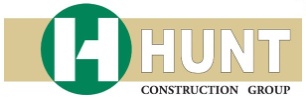 UNIVERSITY DRIVE
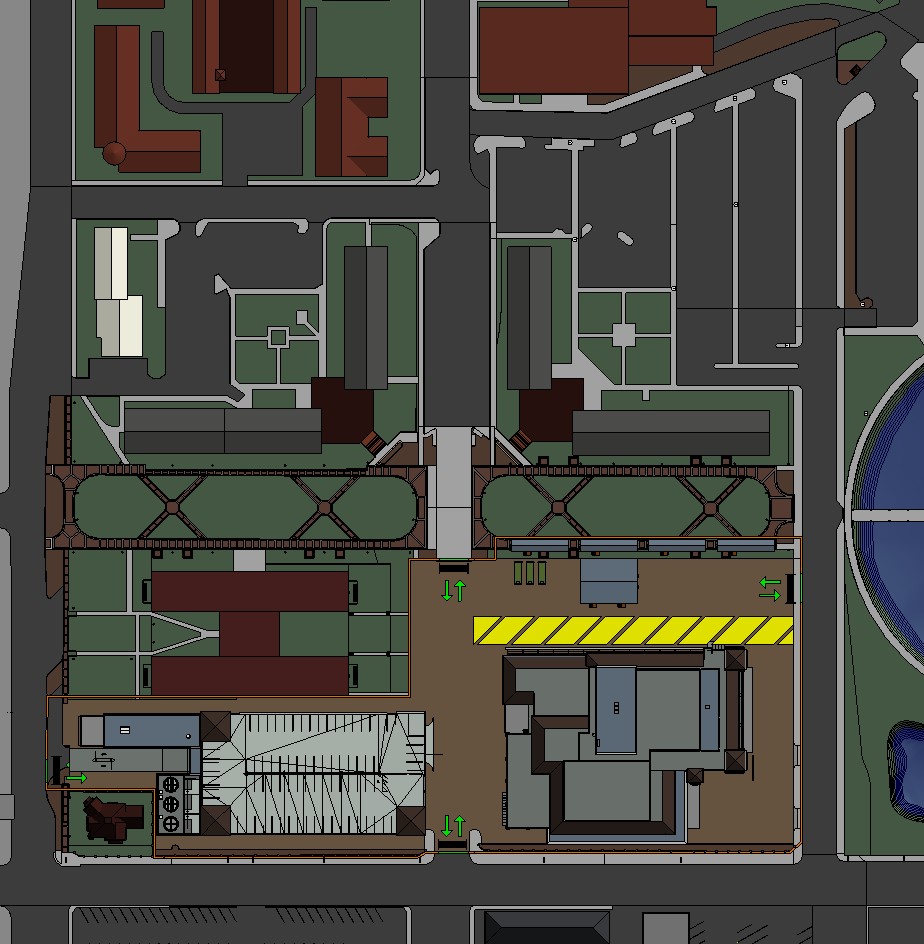 COMMONS HALL
COLLEGE OF EDUCATION
PAC/Garage/SCP 
Site Logistics
OLD WOODS STREET
LAUREL HALL
BRAZOS HALL
LEGEND
WOODS STREET
SITE FENCING
University Drive
Parking Garage
BAPTIST
STUDENT
CENTER
SITE ENTRANCE / EXIT
EDWARD GARY DRIVE
CONSTRUCTION TRAFFIC
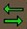 MOBILE CRANE PATH
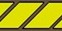 LANTANA HALL
BUTLER HALL
TRASH / RECYCLE
T/R
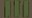 NORTH LBJ
MOON  STREET
TEMPORARY TRANSFORMERS
CONCHO GREEN
CONCHO GREEN
E
SUB
SUB
SUB
SUB
TOWER CRANE
T
T/R
E
HUNT
GC
SUBCONTRACTOR TRAILERS
STERRY HALL
SUB
CONSTRUCTION MANAGEMENT
 TRAILERS
HUNT
GC
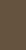 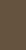 University Drive
Parking Garage
SCP
PAC
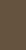 T
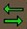 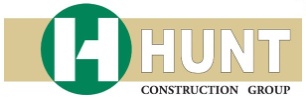 UNIVERSITY DRIVE
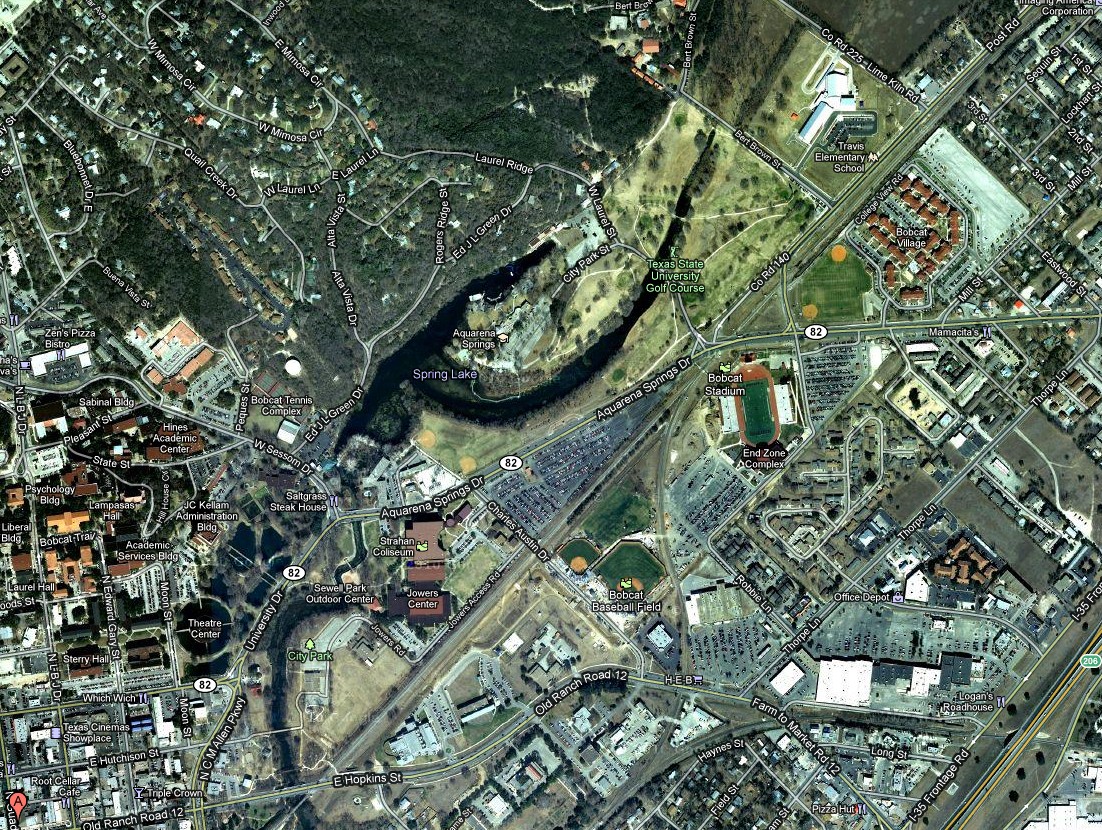 CONSTRUCTION
PARKING
JOBSITE LOCATION
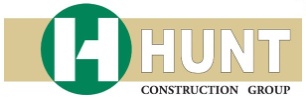 UNIVERSITY DRIVE
Bobcat Village Parking @ Corner of Aquarena Springs and Mill Street
Construction Parking Location